Latvijas Pašvaldību savienības finanšu komiteja
2021.gada 26.oktobrī
Pašvaldībām tiek nodrošināta stabila finanšu resursu pieejamība pie IIN proporcijas 75/25
2024
2022
2023
+202,4
+70,2
+115,8
Kopējo nodokļu ieņēmumu pieaugums pašvaldībām, salīdzinot ar 2021.gadu
milj. euro
milj. euro
milj. euro
1 437,2
1 396,5
1 519,6
IIN prognoze, milj. euro
+186,7
+104,2
+63,5
milj. euro
IIN ieņēmumu pieaugums pašvaldībām, salīdzinot ar 2021.gadu
milj. euro
milj. euro
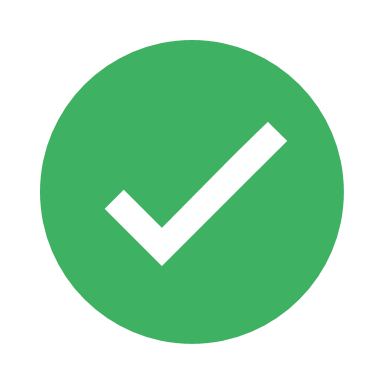 2022.gadā pašvaldībām IIN tiek garantēts 100% apmērā.
2
2022.gadā tiks nodrošināts pašvaldību izlīdzināto ieņēmumu pieaugums vidēji 3,1% apmērā
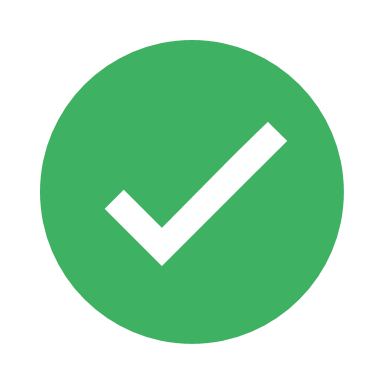 Vienošanās:

Par speciālu risinājumu, lai atbalstītu pašvaldības ar zemākiem ieņēmumiem

2. Par priekšlikumu sagatavošanu PFI izmaiņām un diskusijas uzsākšanu ar LPS
3
Pašvaldību izlīdzināto ieņēmumu pieaugums 2022.gadā
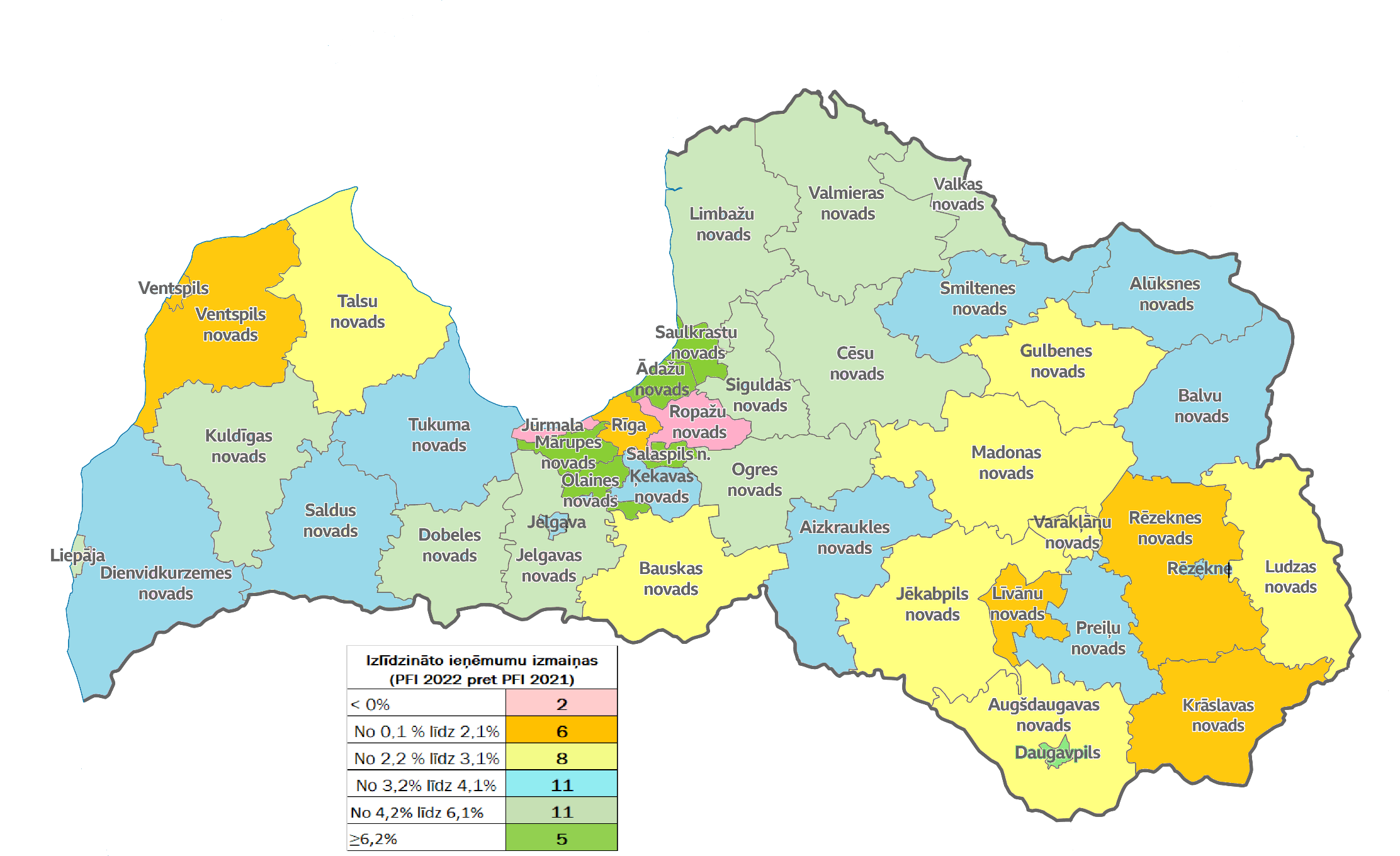 4
2,5
2,3
6,7
57,7
1,9
11,2
+82,3
Papildus finansējums pašvaldībām 2022.gada valsts budžeta projektā
Latvijas valsts simtgadē uzsākto iniciatīvu ilgtspējai (skolas soma)
milj. euro
Pedagogu darba samaksas pieauguma grafika īstenošanai
Valsts reģionālo autoceļu pārbūvei un atjaunošanai
milj. euro
milj. euro
Finansējums mērķdotācijām sociālajiem darbiniekiem
milj. euro
milj. euro
Pirmsskolas pedagogu minimālās algas likmes nodrošināšanai 872 eiro apmērā 5-6 gadīgo PII pedagogiem
milj. euro
Atalgojuma paaugstināšanai aprūpētājiem ilgstošas sociālās aprūpes un sociālās rehabilitācijas institūcijās - Pašvaldību iestādēm un līgumu izpildei.
milj. euro
5
Pašvaldībām ir nodrošināta iespēja īstenot investīciju projektus
2022
2024
2023
118
118
118
Pašvaldību aizņēmumu kopējais pieļaujamais palielinājums
milj. euro
milj. euro
milj. euro
70
milj. euro
Aizņēmumi 
investīcijām
Papildu finansējums investīcijām
30
 milj. euro
Valsts budžeta līdzfinansējums projektiem
6
Galvenās aizņēmumu prioritātes vidējā termiņā un 2022.gadam
7
Uz turpmāku sadarbību